Создание и организация 
работы в 
Мини-музее группы
«МИР ИЗМЕРЕНИЙ»
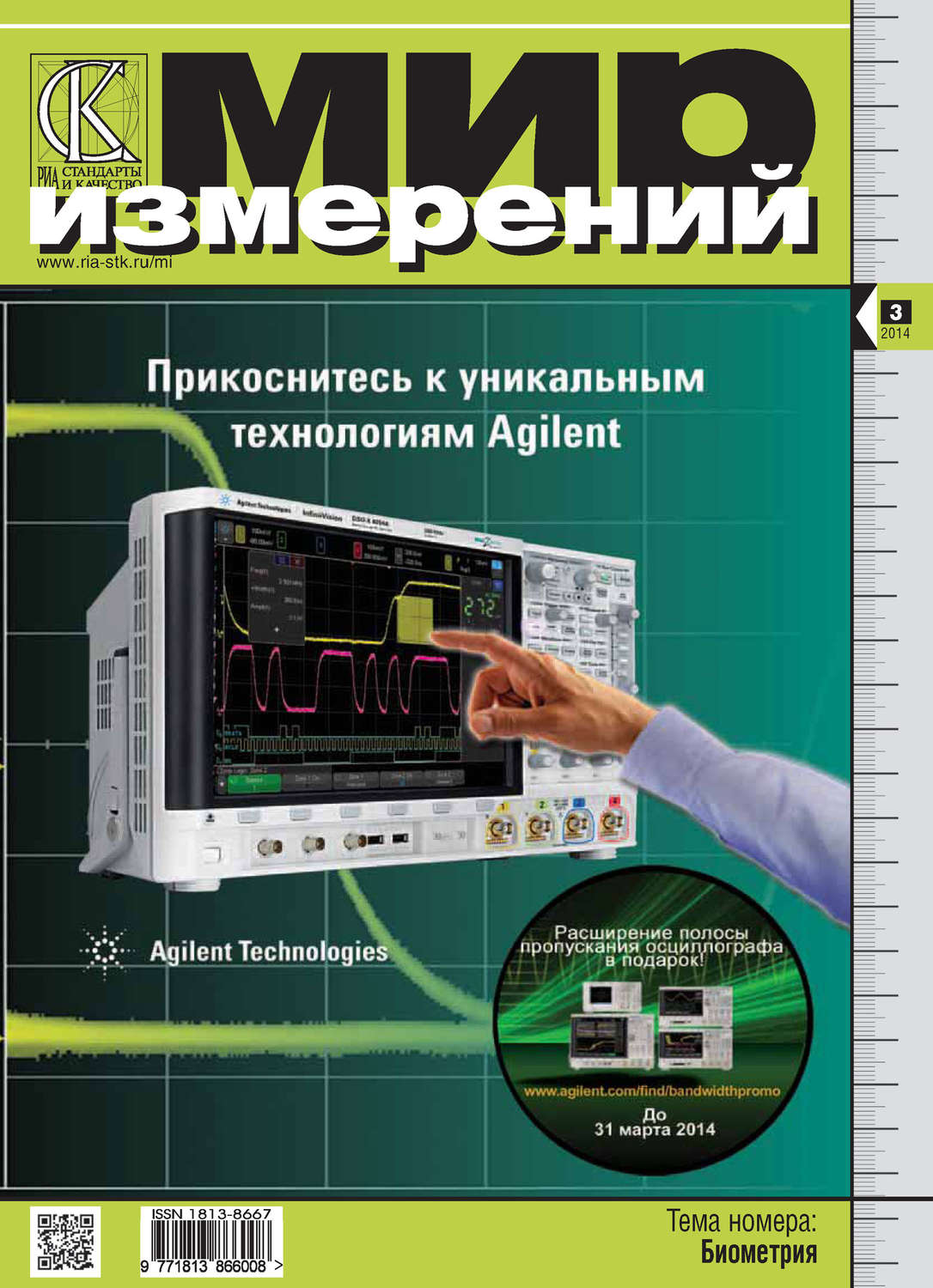 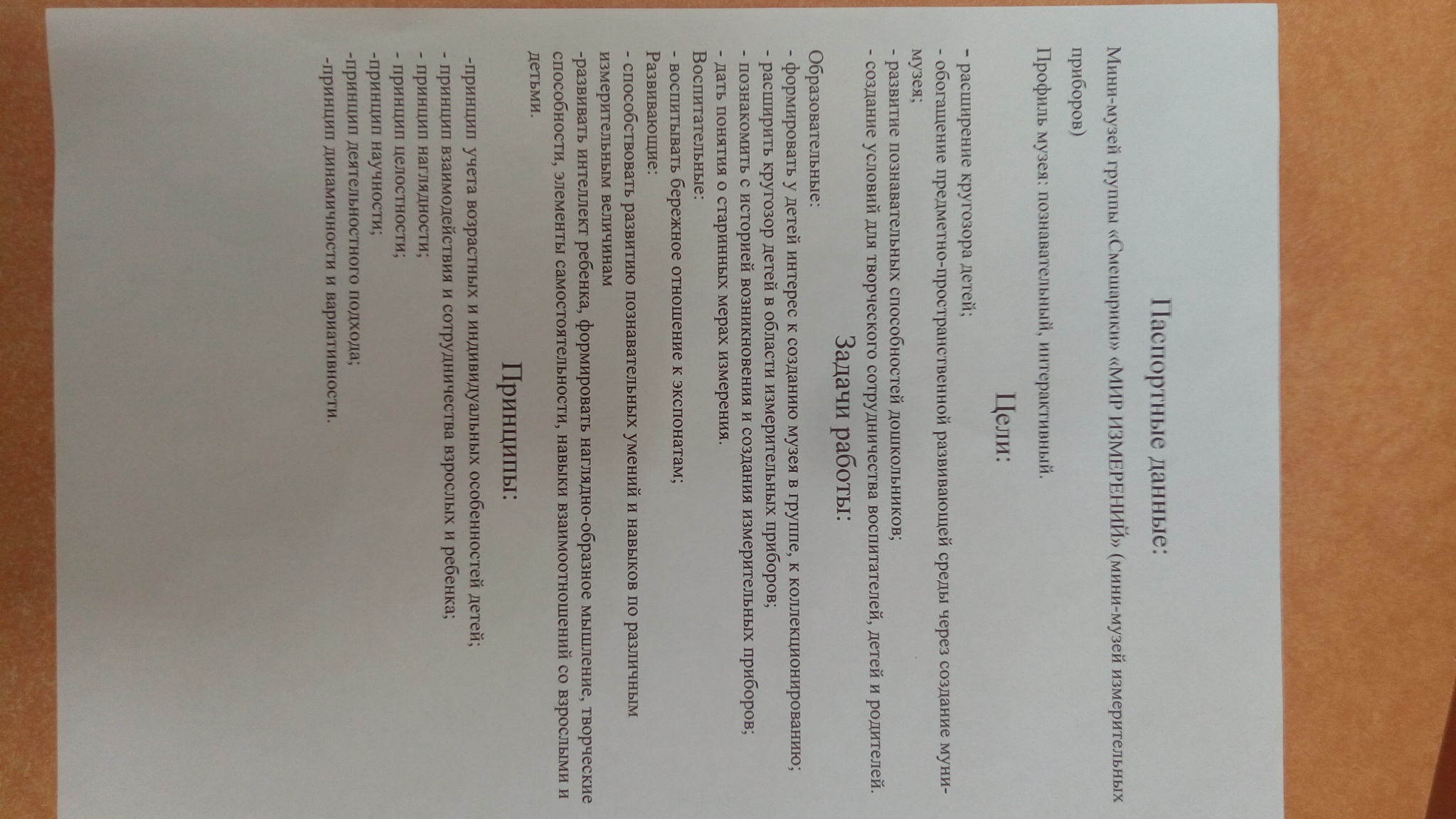 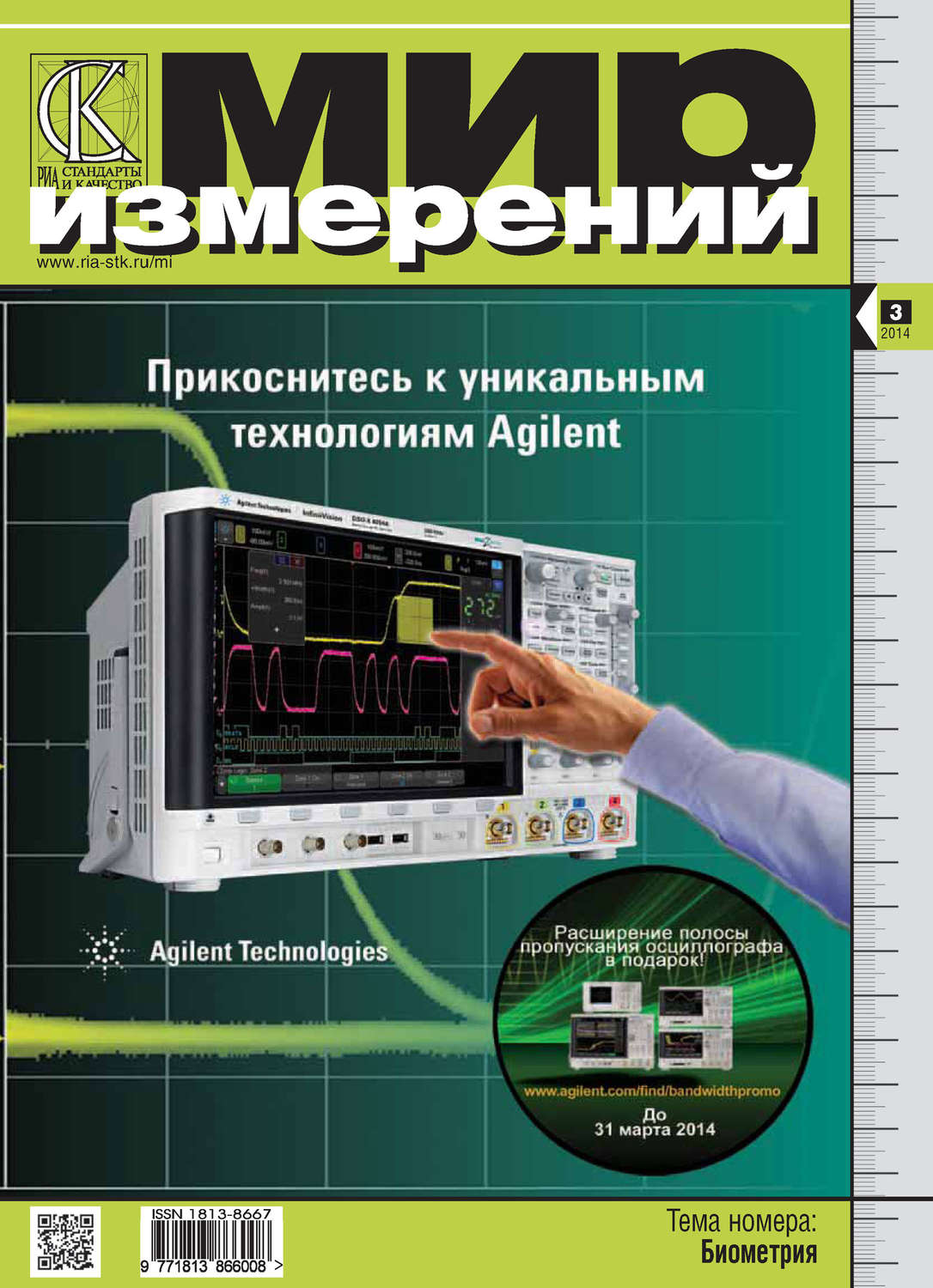 Цели:
- расширение кругозора детей;
- обогащение предметно-пространственной развивающей среды через создание мини-музея;
- развитие познавательных способностей дошкольников;
- создание условий для творческого сотрудничества воспитателей, детей и родителей.
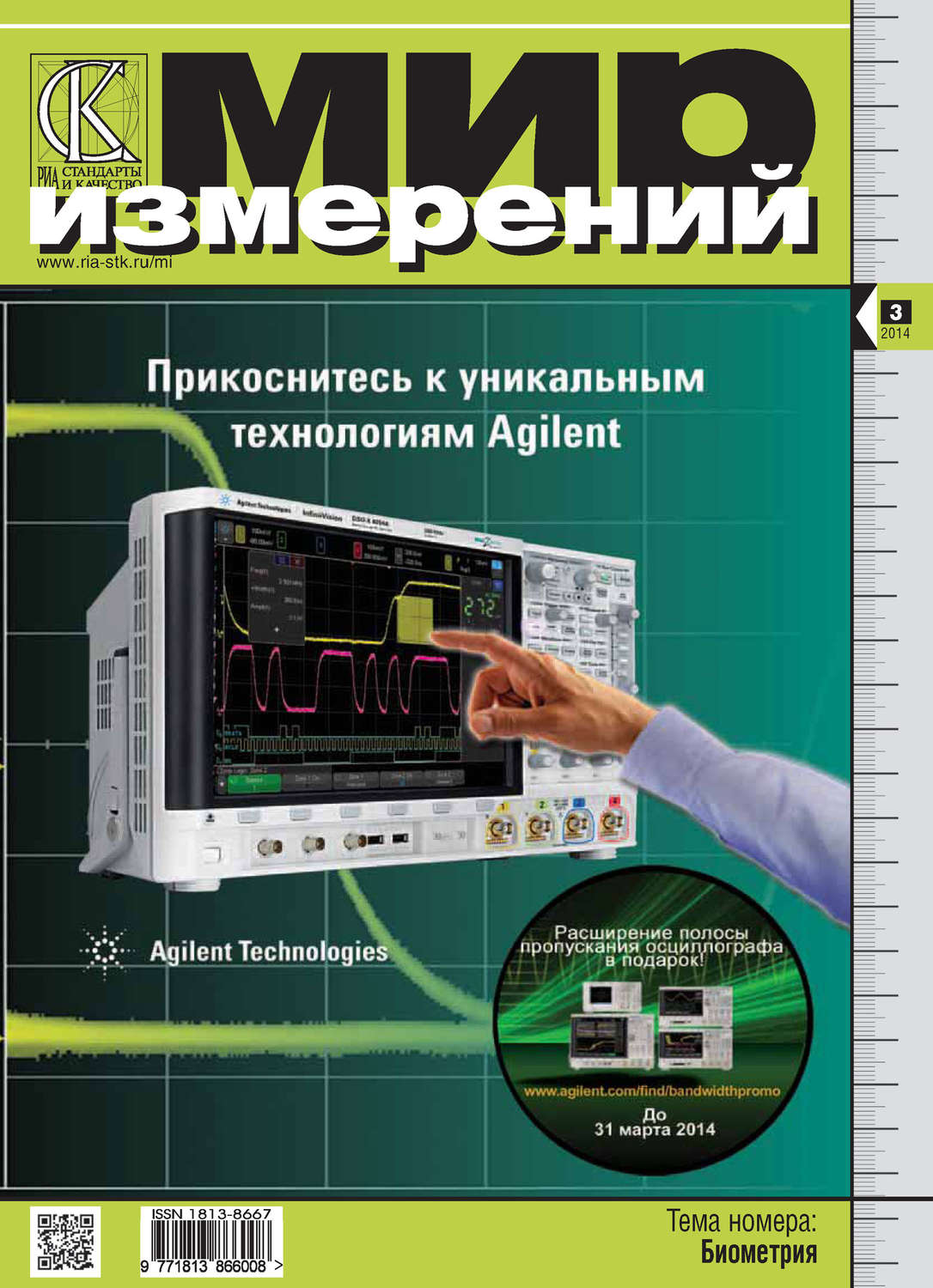 Задачи работы:
Образовательные:
- формировать у детей интерес к созданию музея в группе, к коллекционированию;
- расширить кругозор детей в области измерительных приборов;
- познакомить с историей возникновения и создания измерительных приборов;
- дать понятия о старинных мерах измерения.
Воспитательные:
- воспитывать бережное отношение к экспонатам;
Развивающие:
- способствовать развитию познавательных умений и навыков по различным измерительным величинам
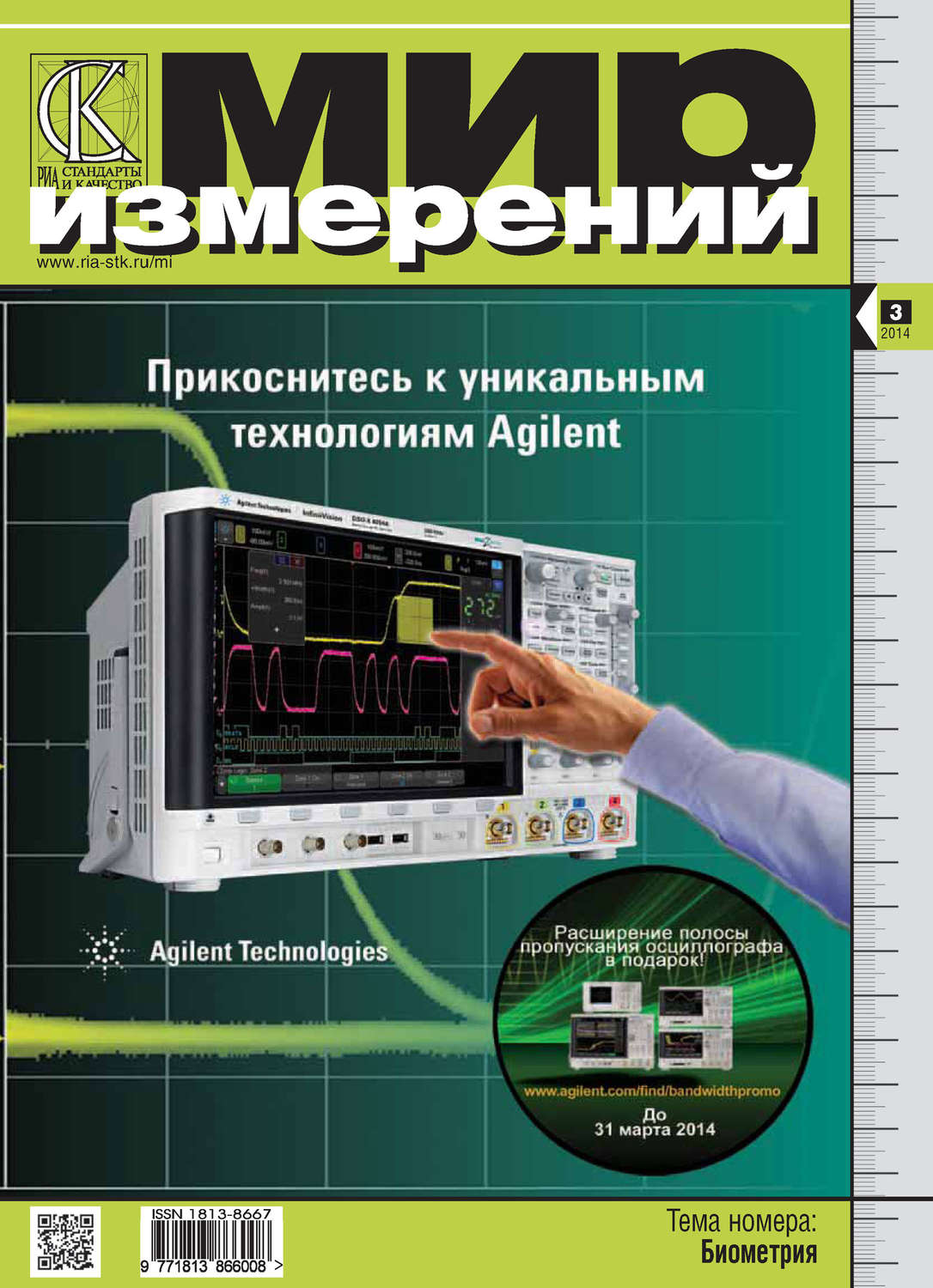 Принципы:
 -принцип учета возрастных и индивидуальных  особенностей детей;
- принцип взаимодействия и сотрудничества взрослых и ребенка;
- принцип наглядности;
- принцип целостности;
-принцип научности;
 -принцип динамичности и вариативности.
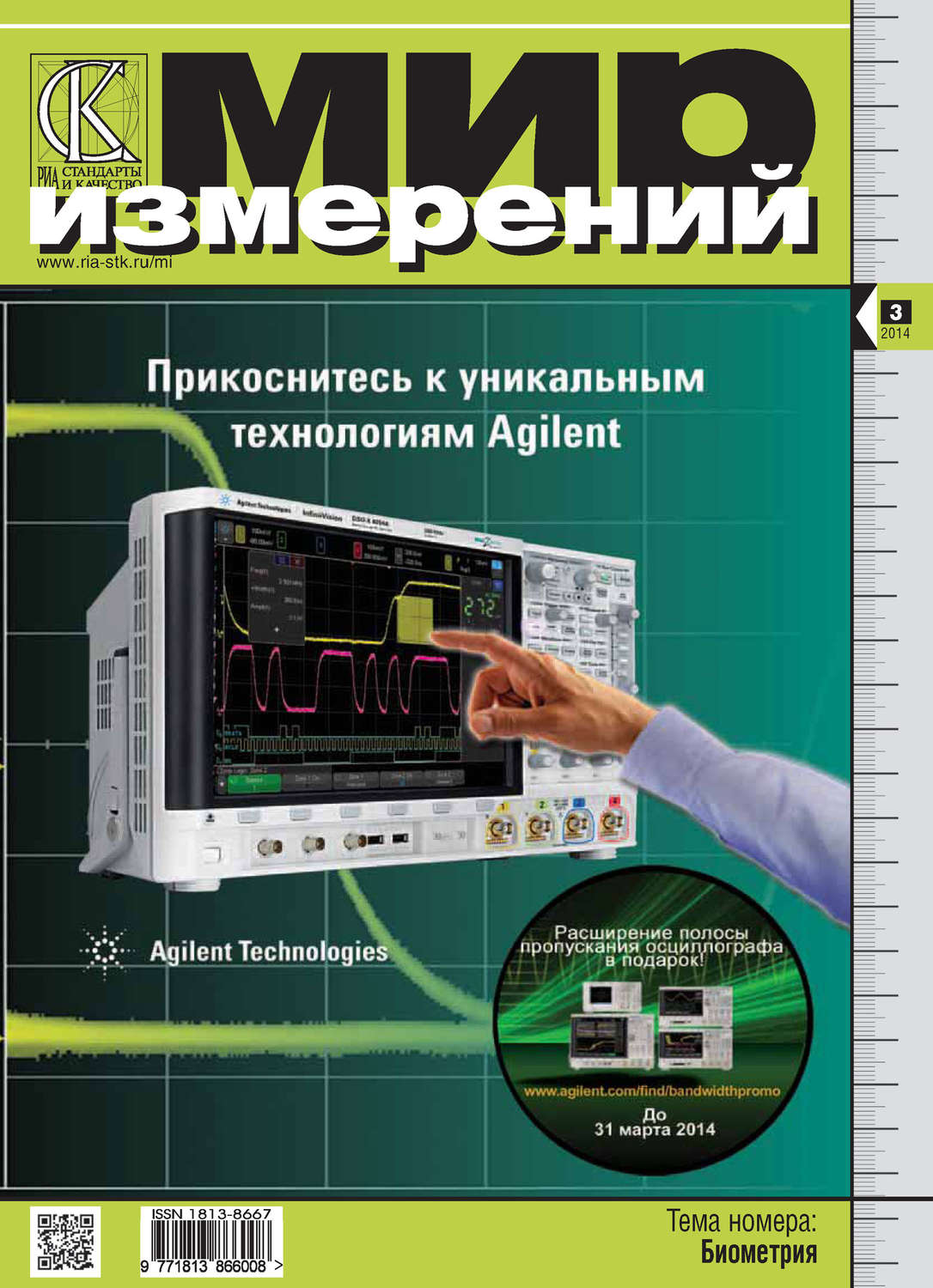 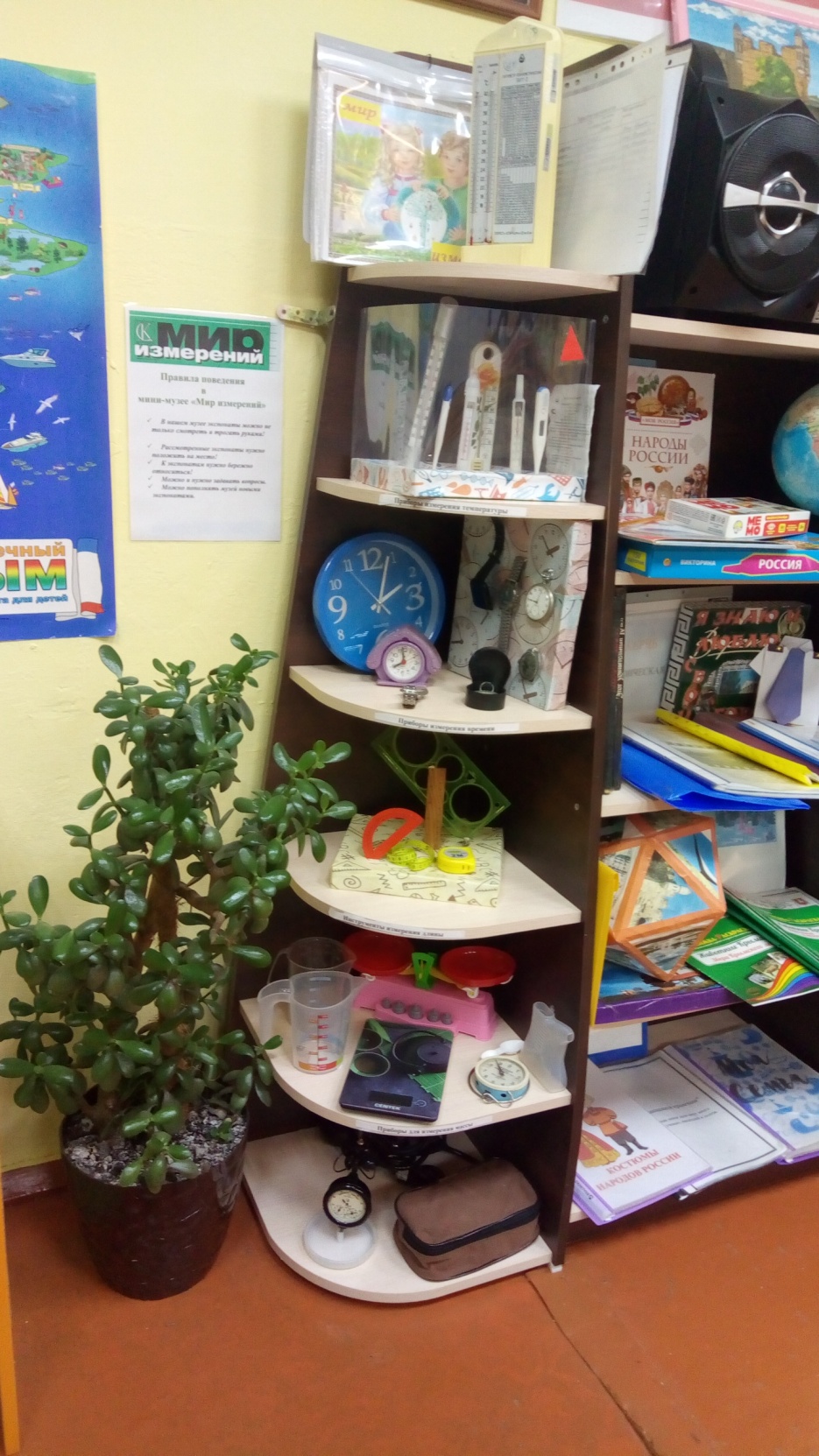 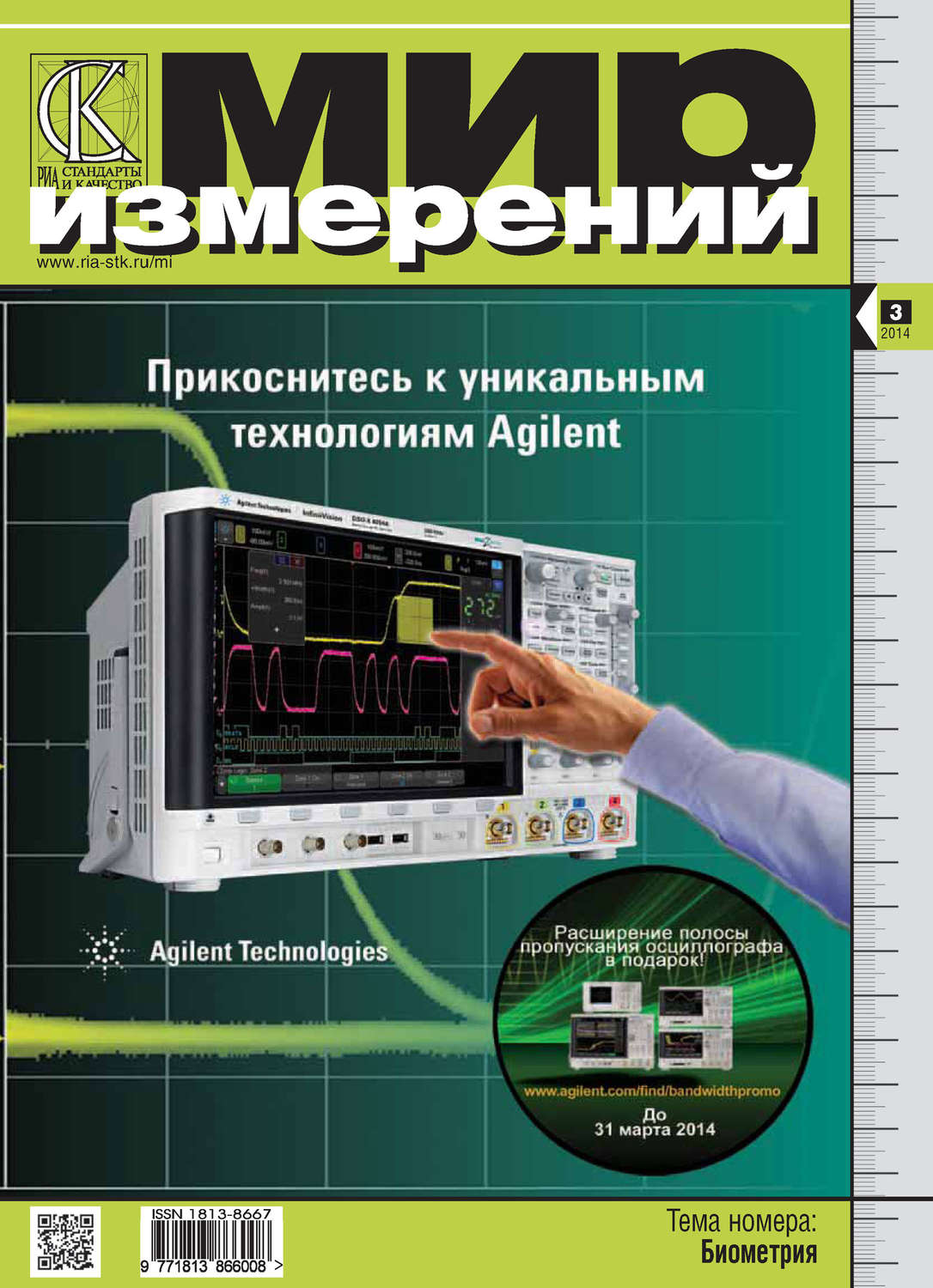 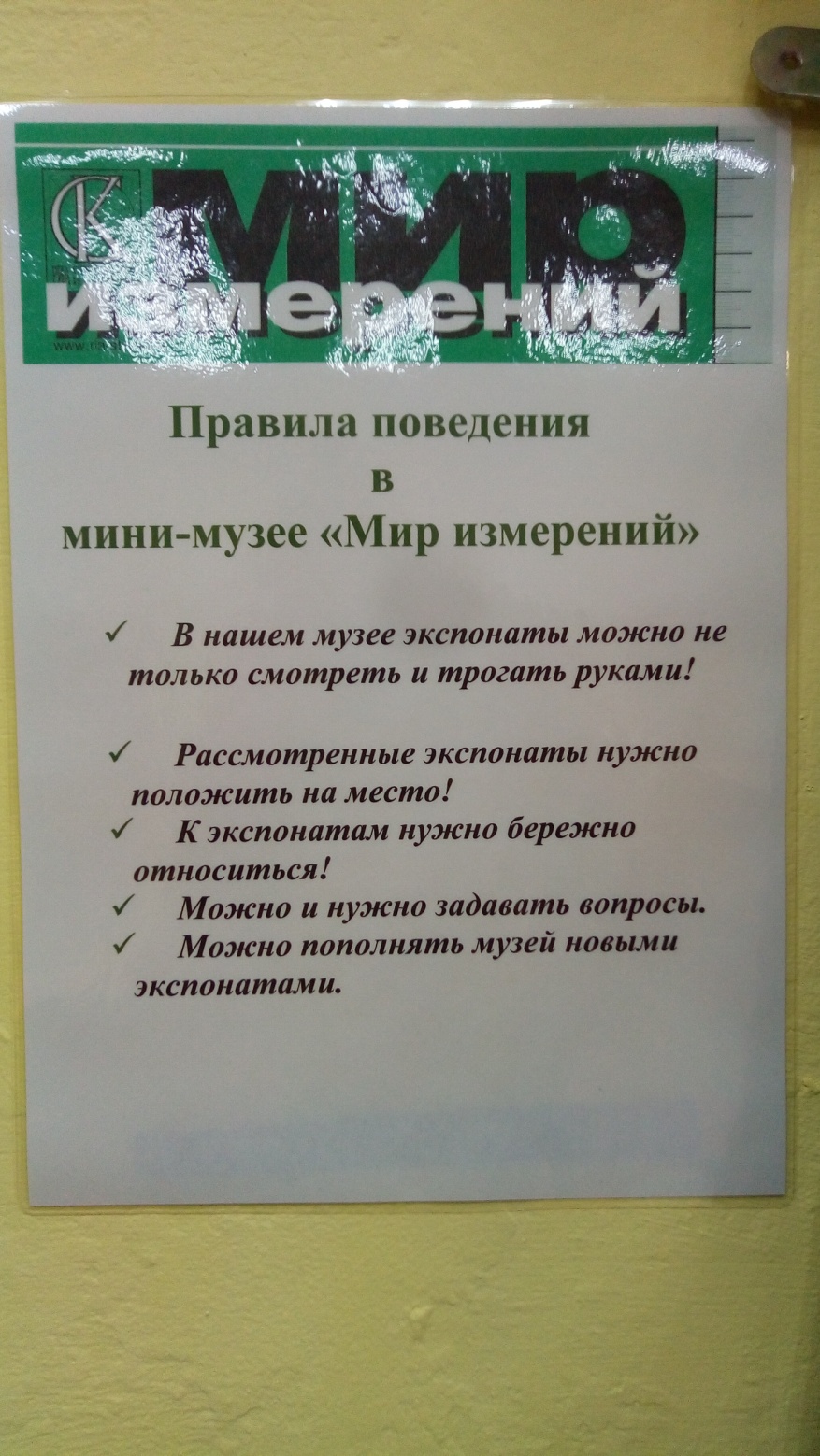 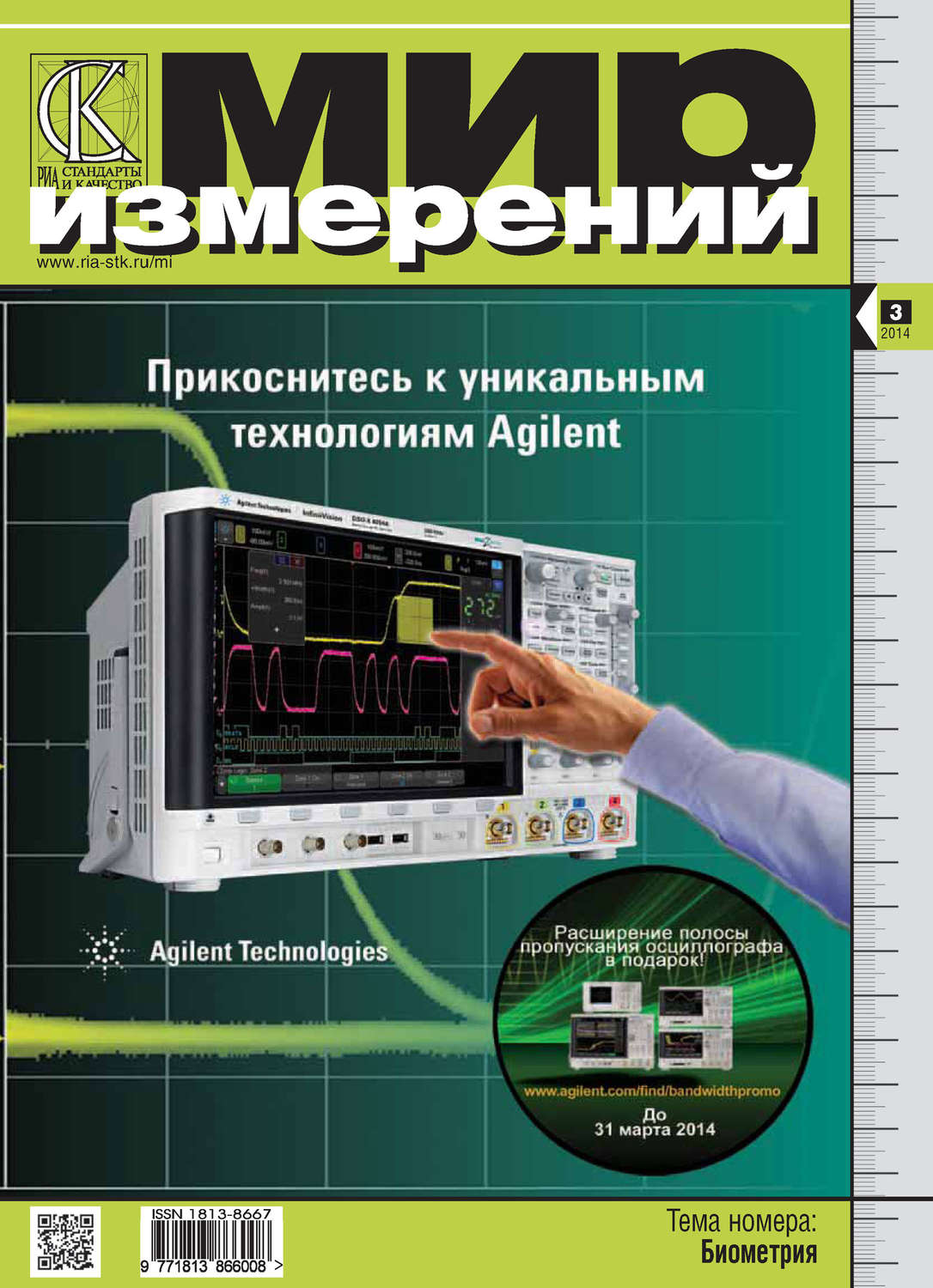 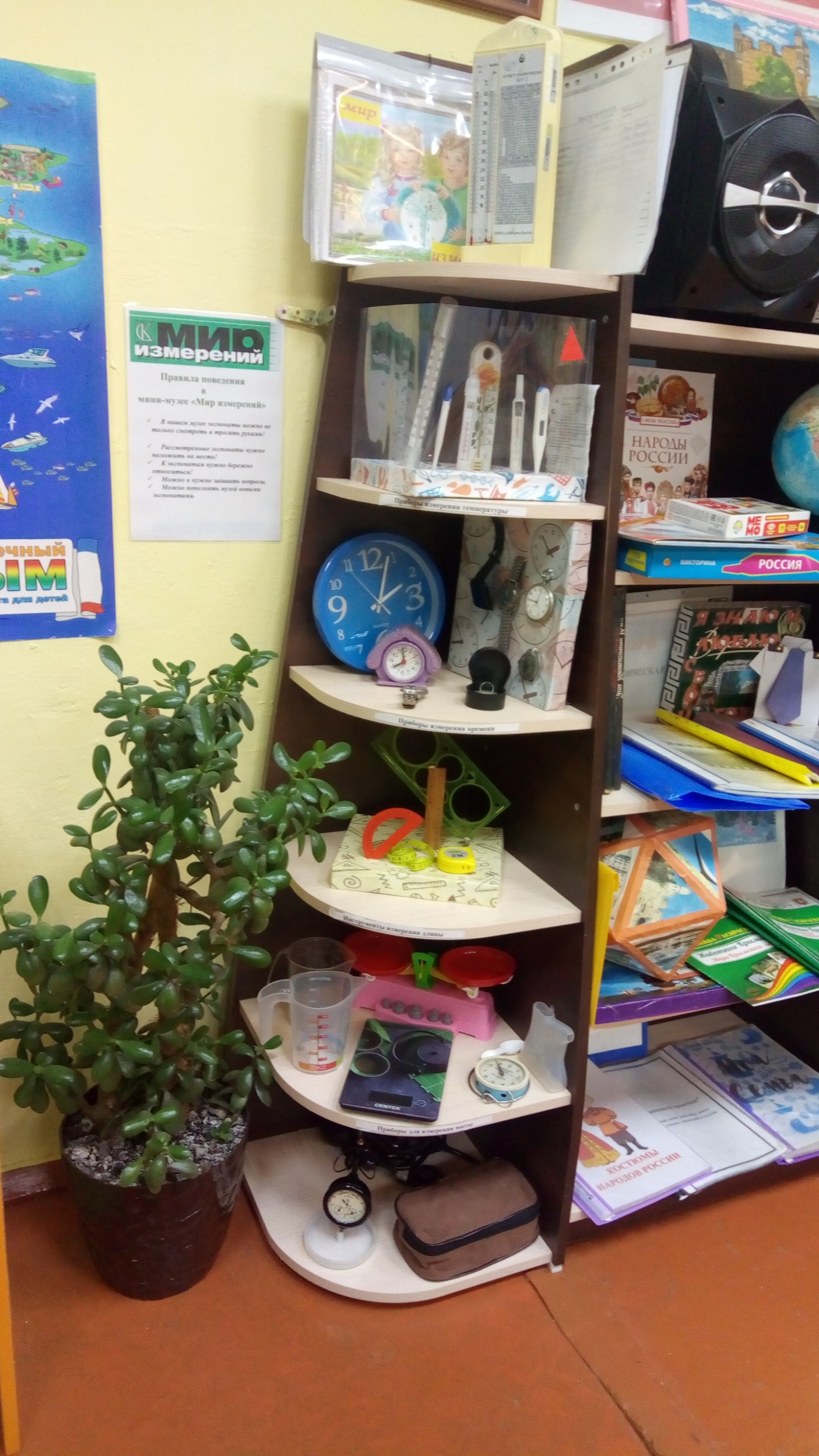 Опасные и хрупкие ЭКЗЕМПЛЯРЫ
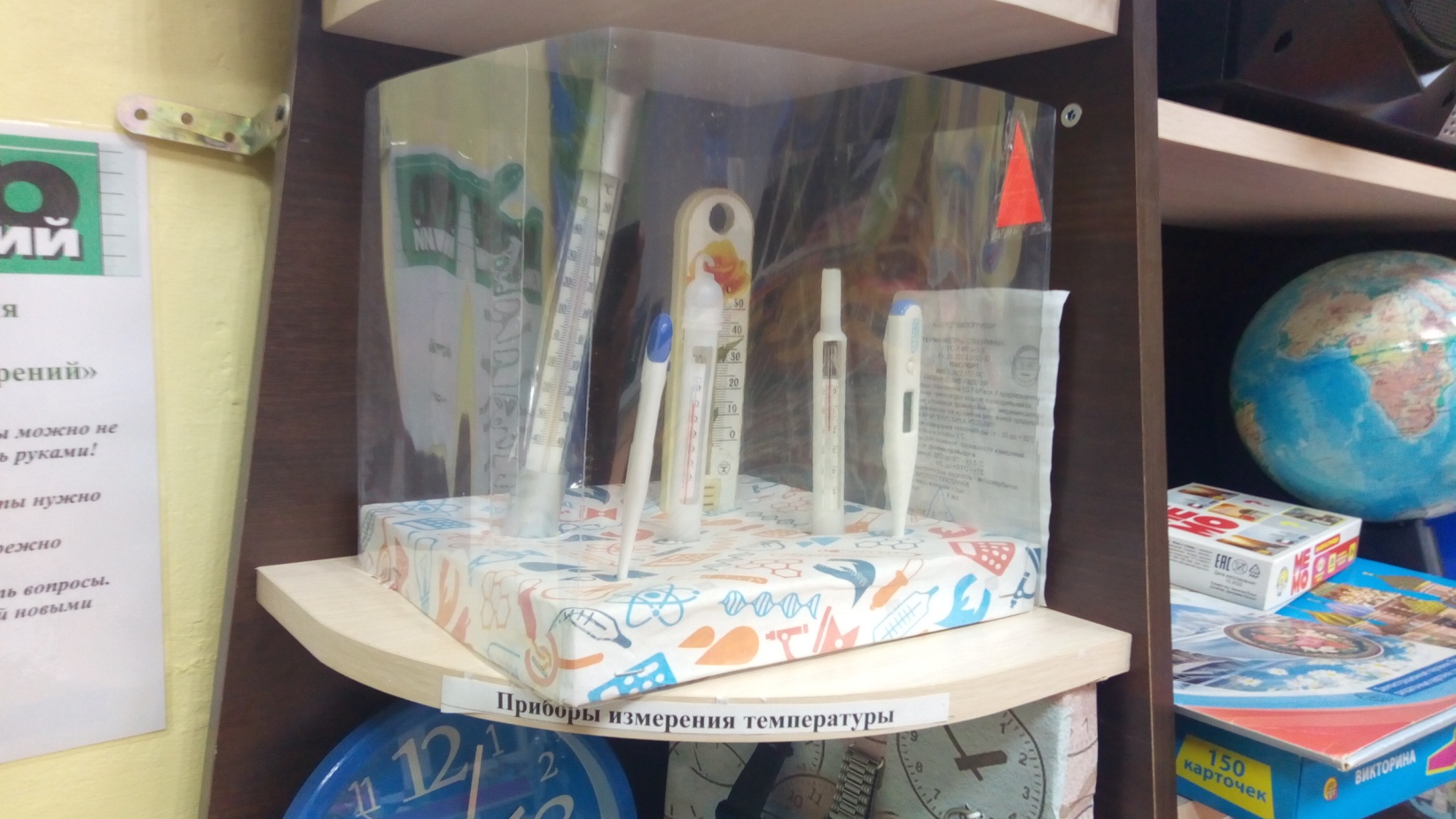 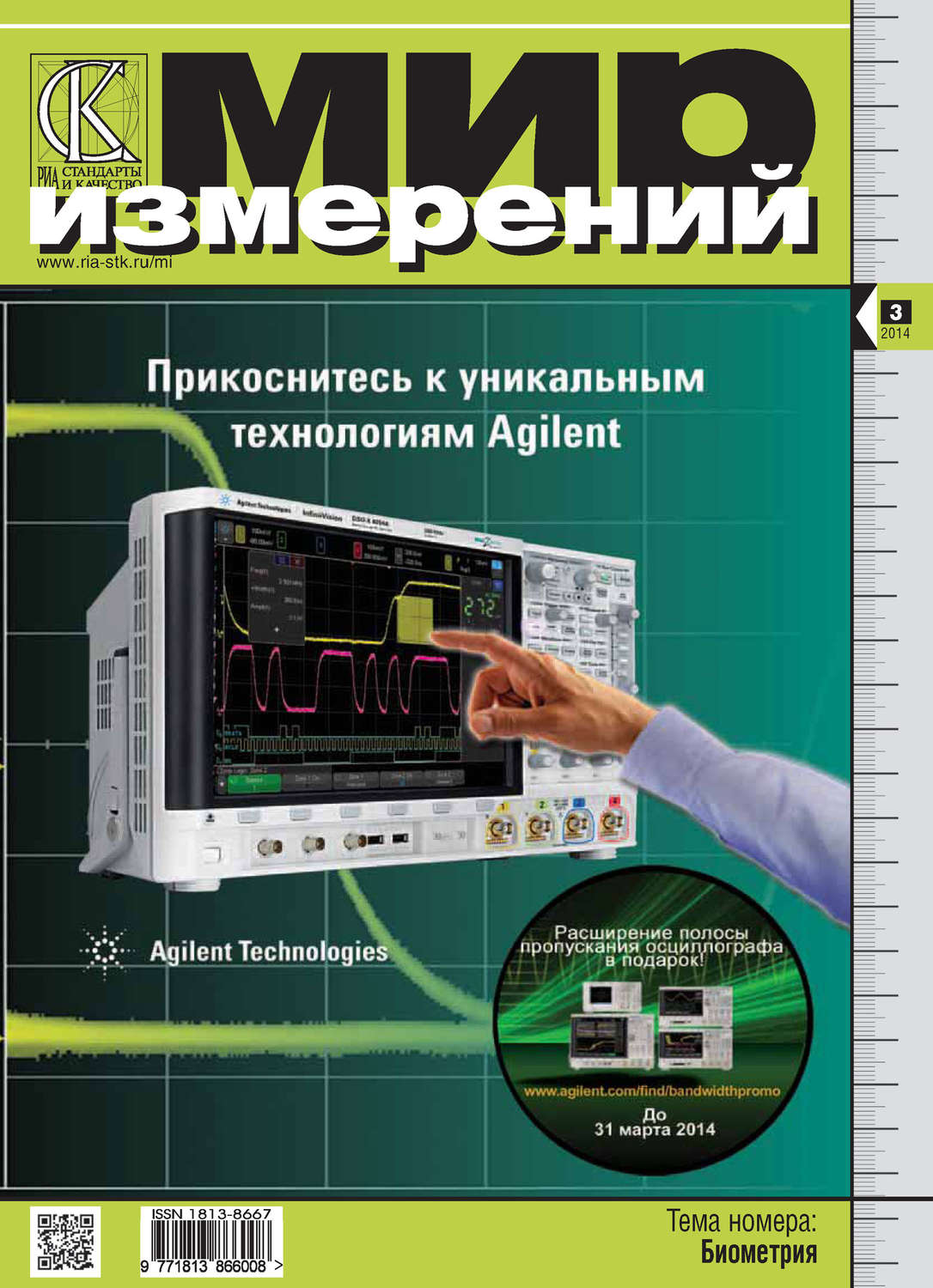 Редкие экземпляры
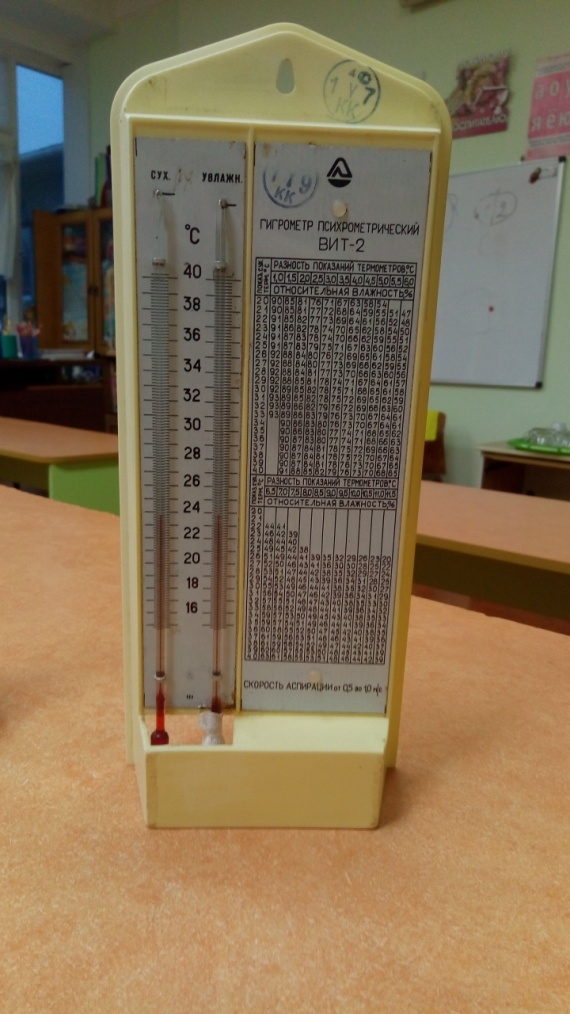 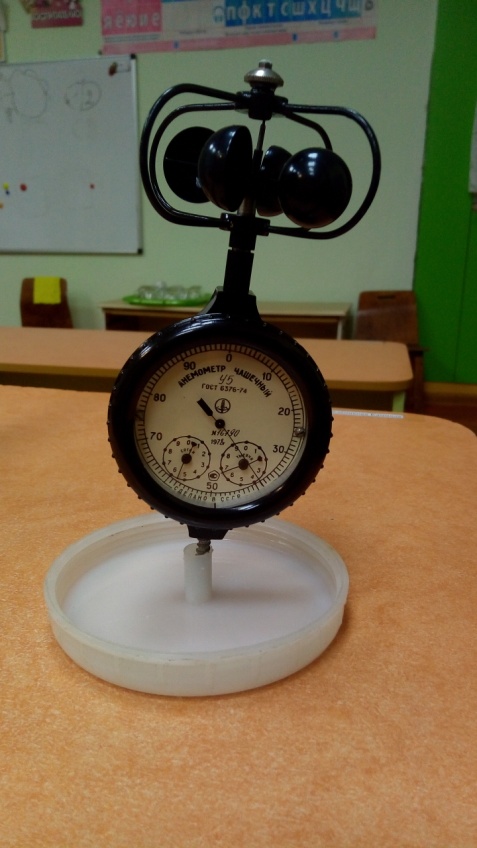 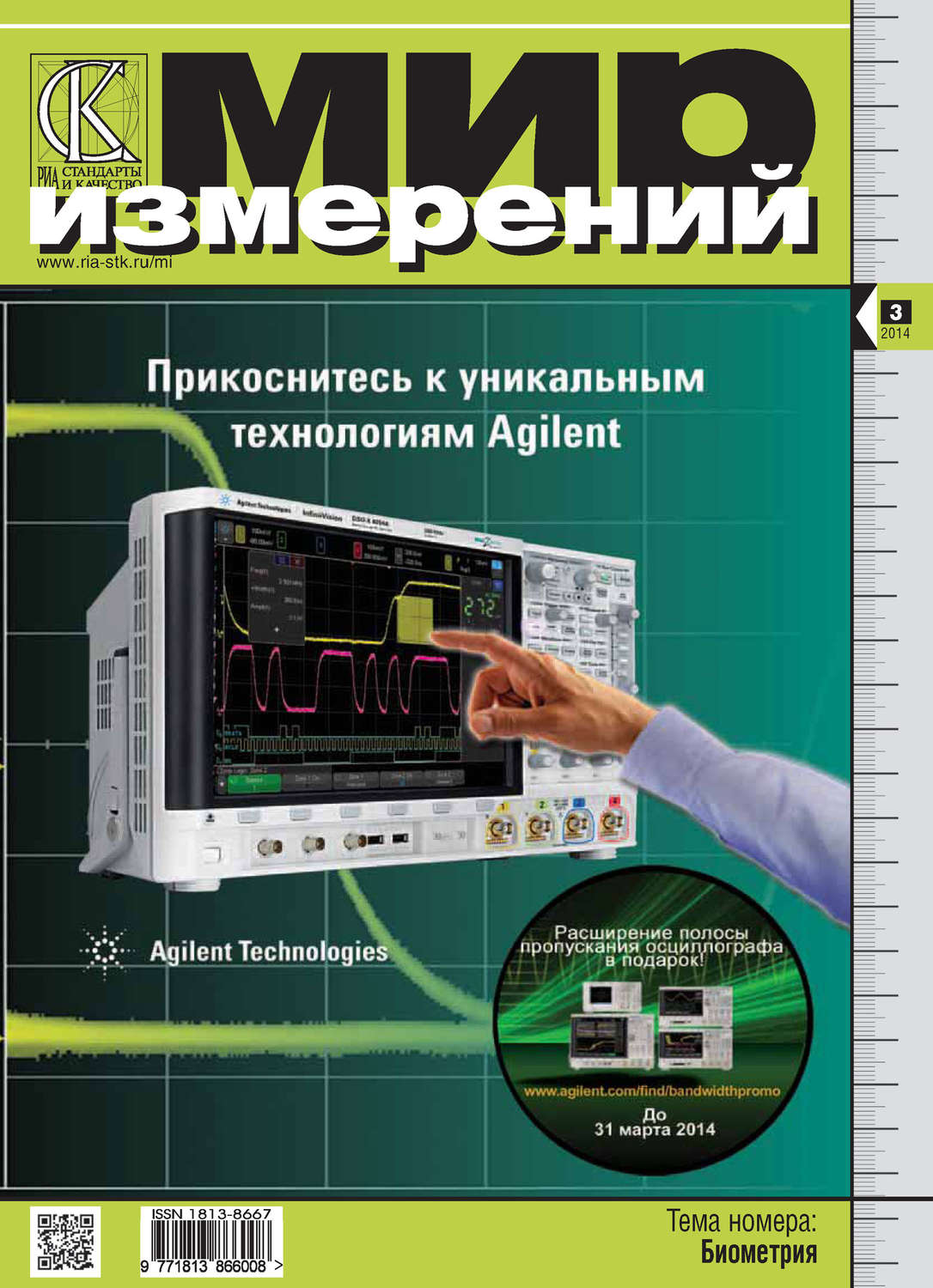 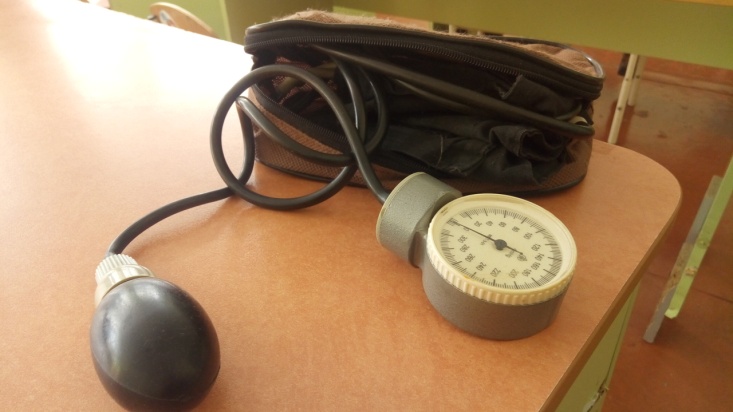 Приборы измерения массы
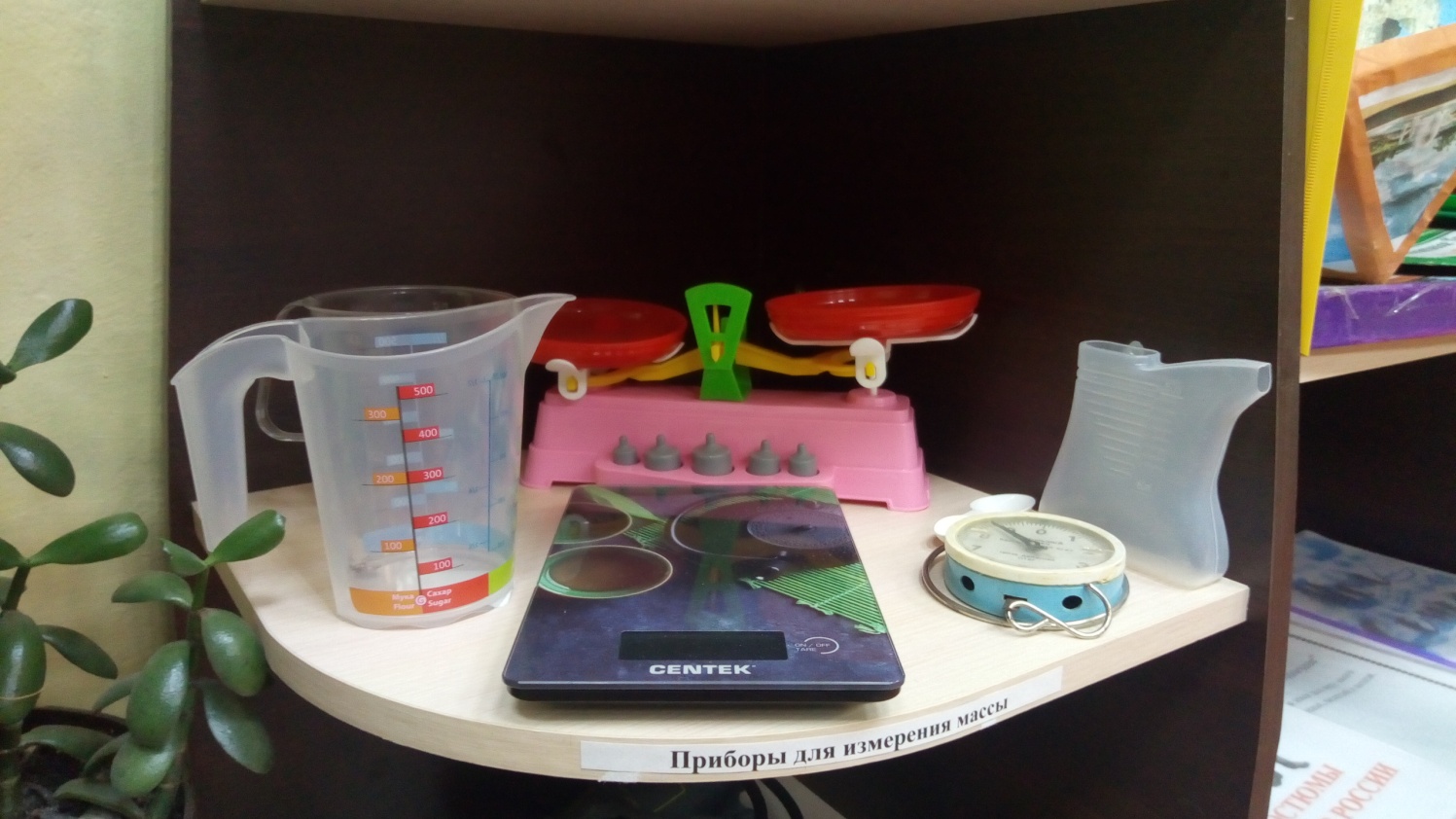 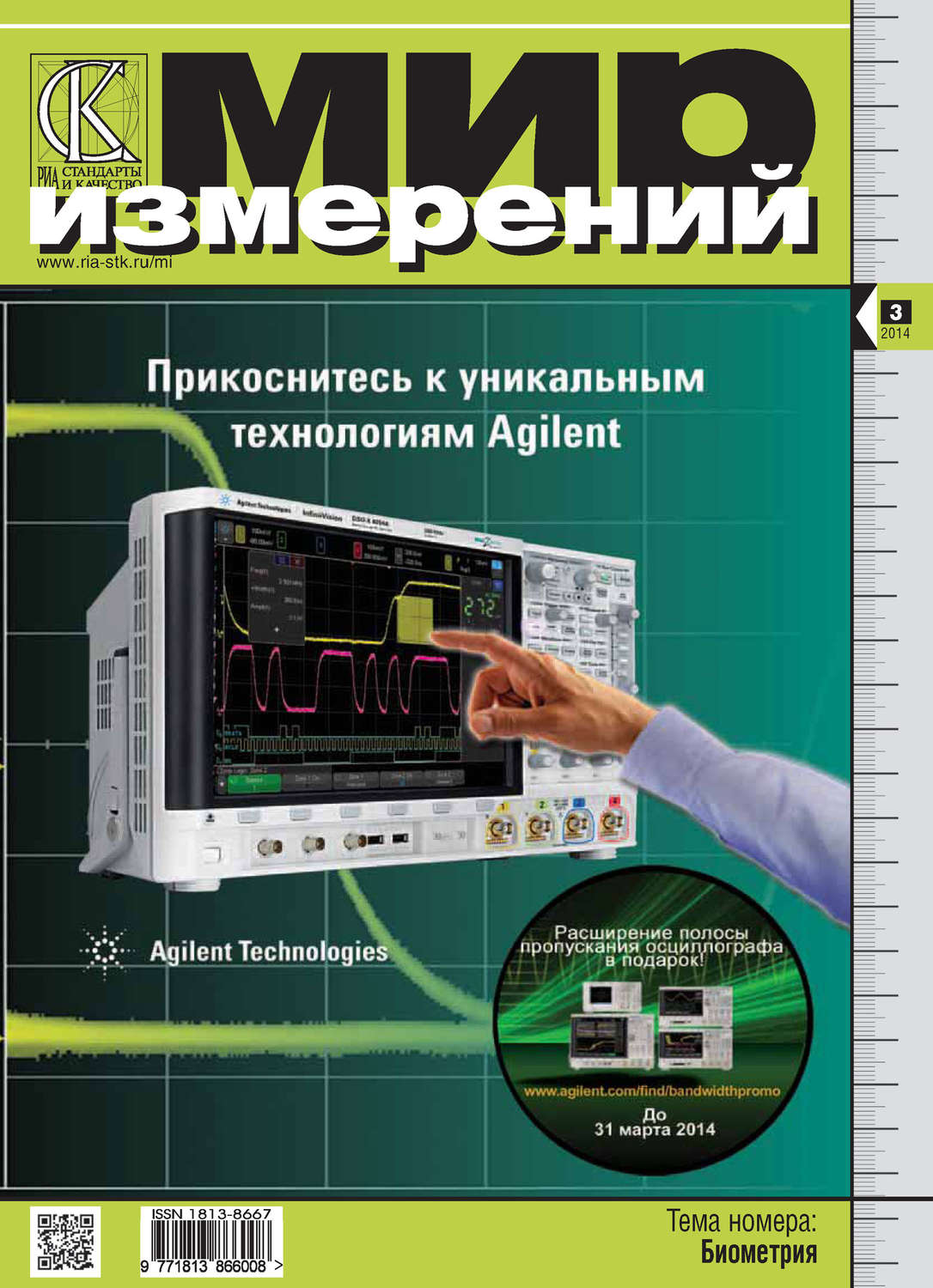 Приборы измерения времени
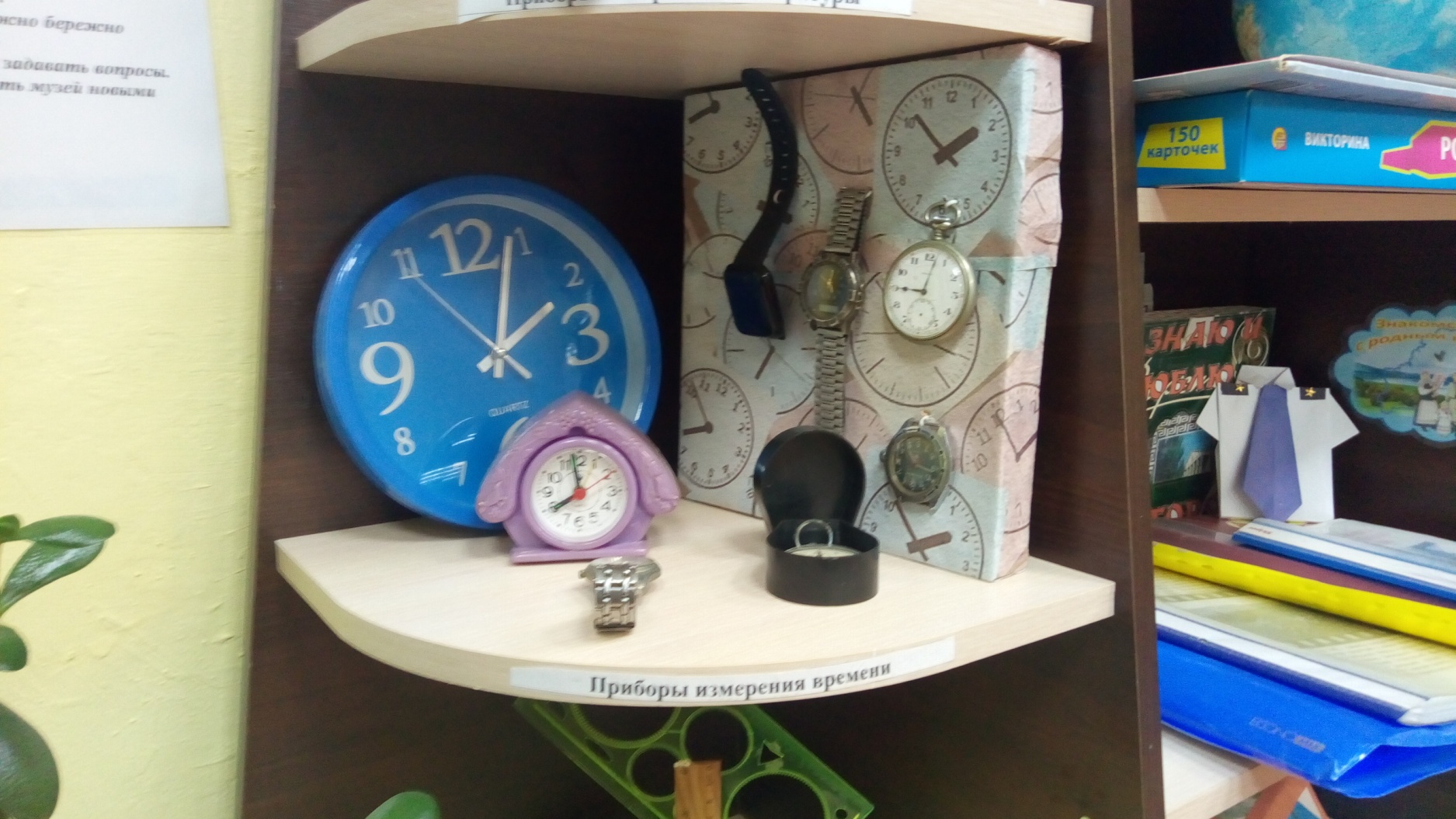 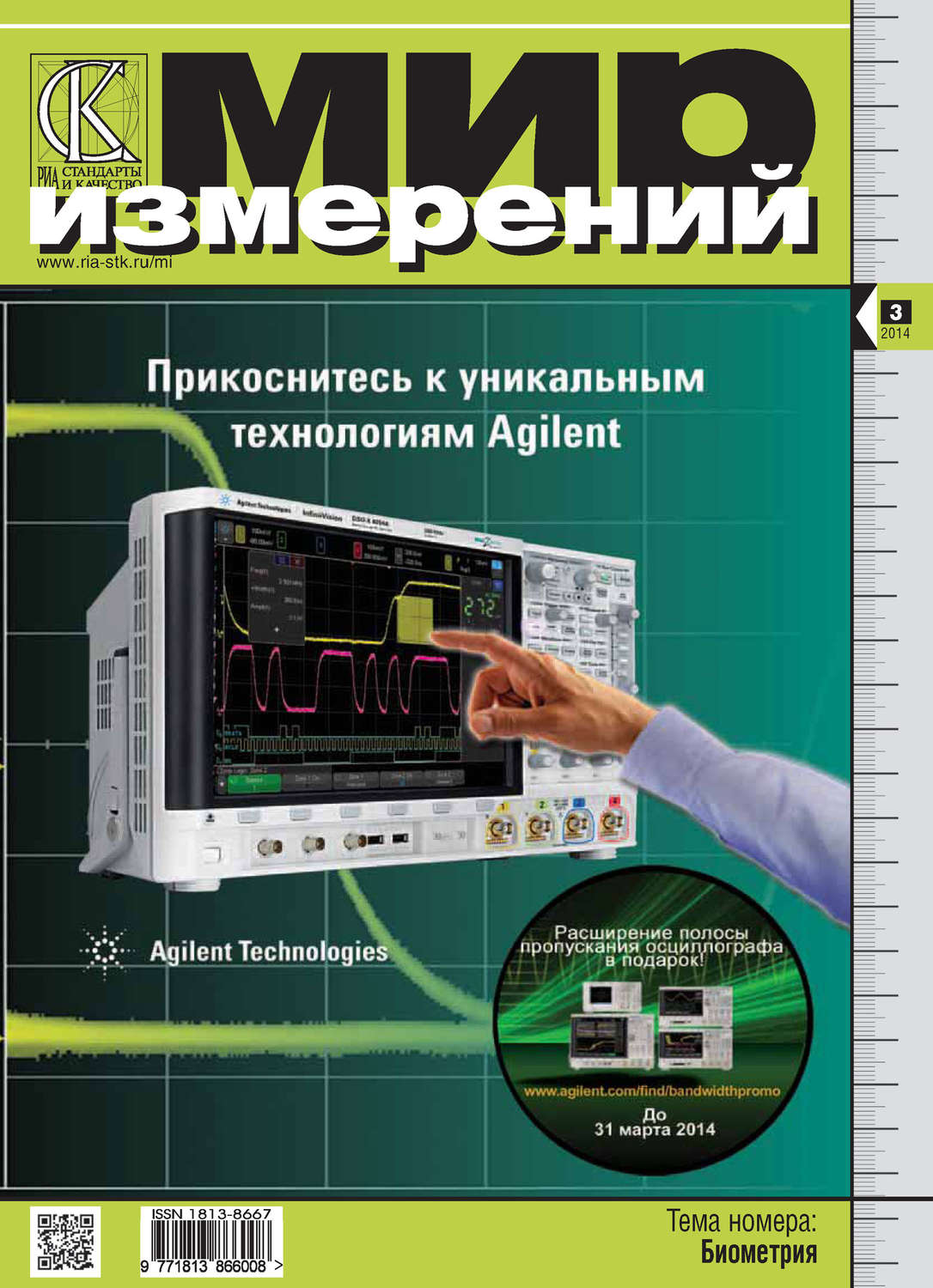 Приборы измерения времени
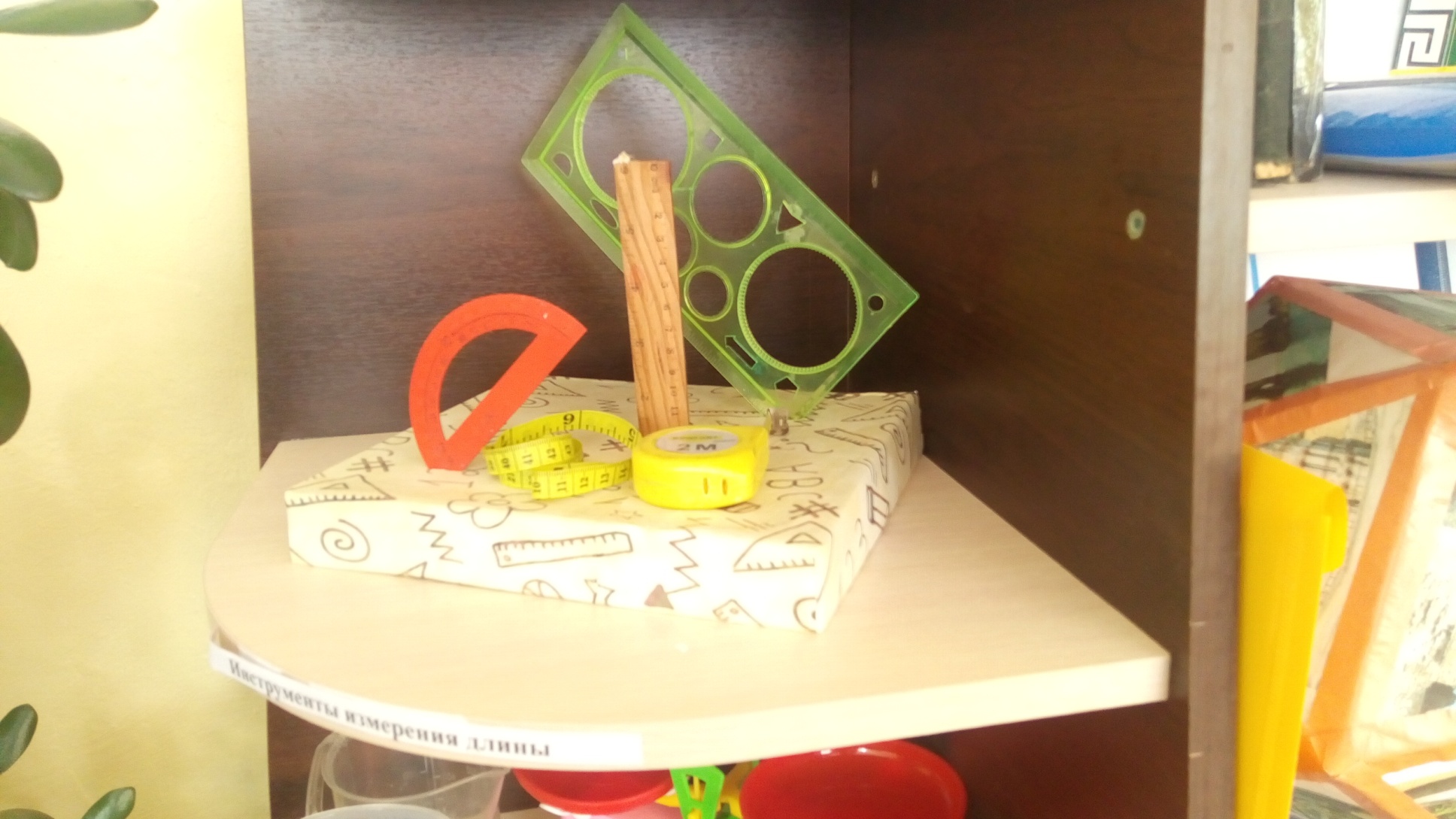 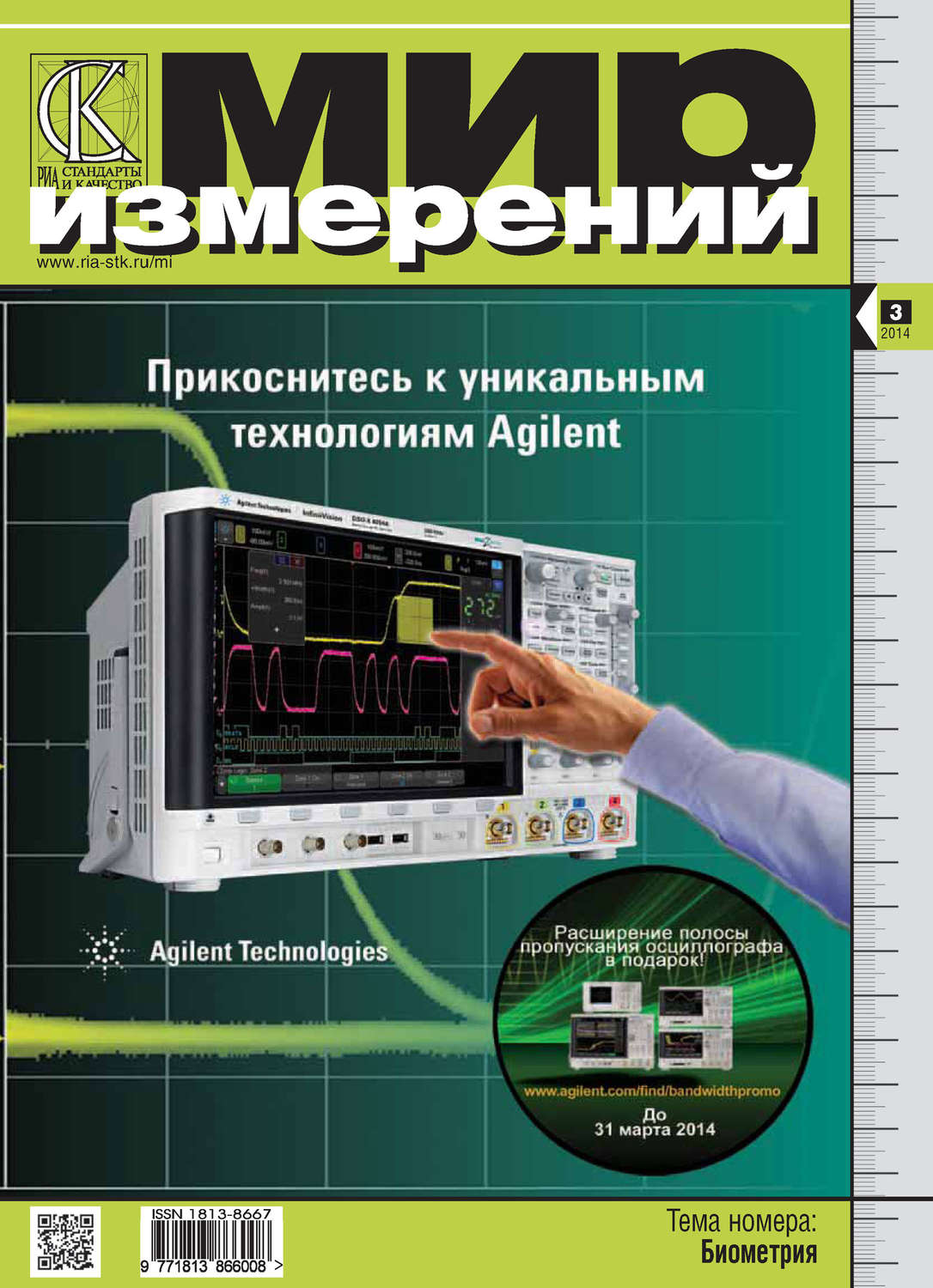 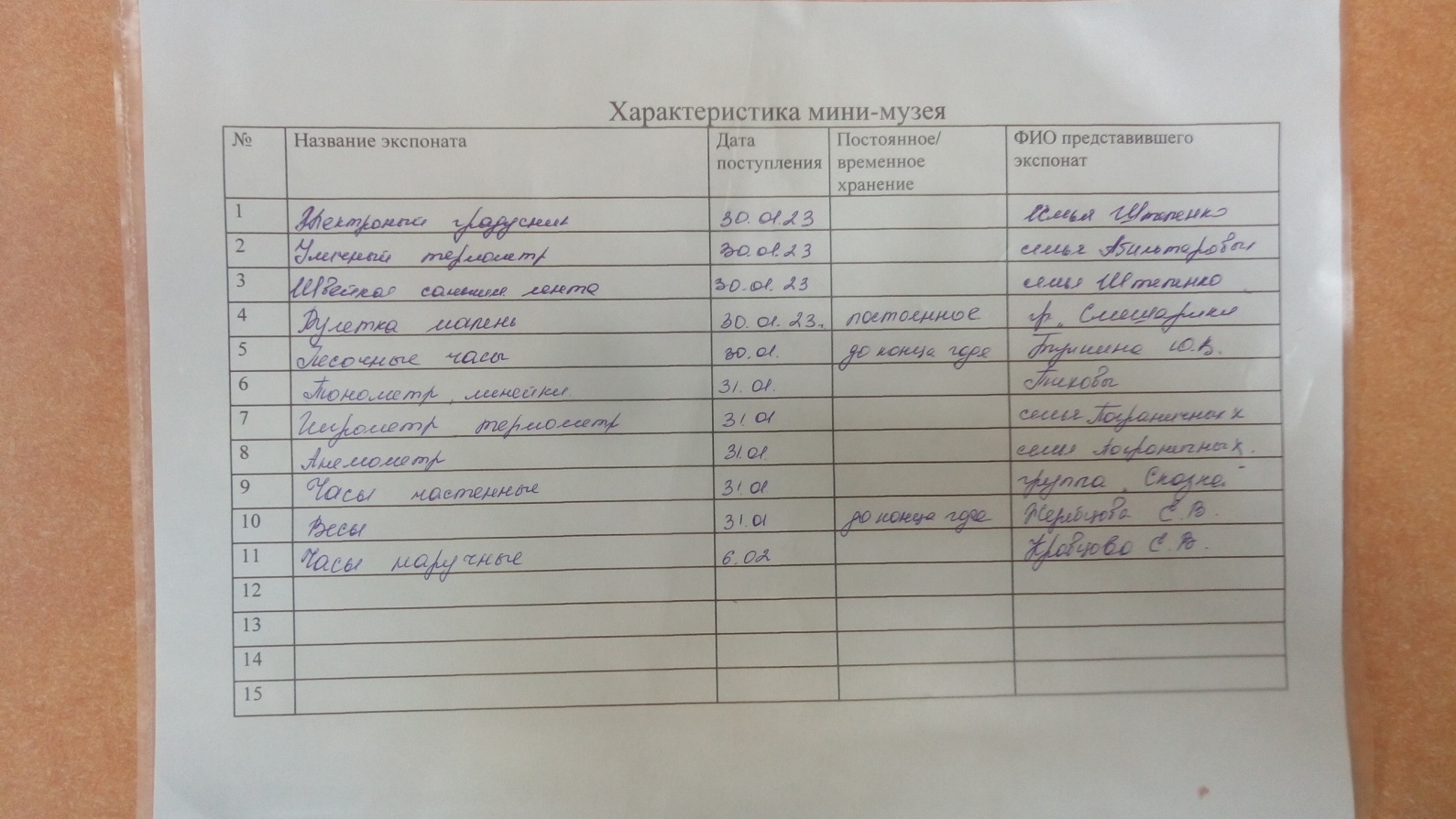 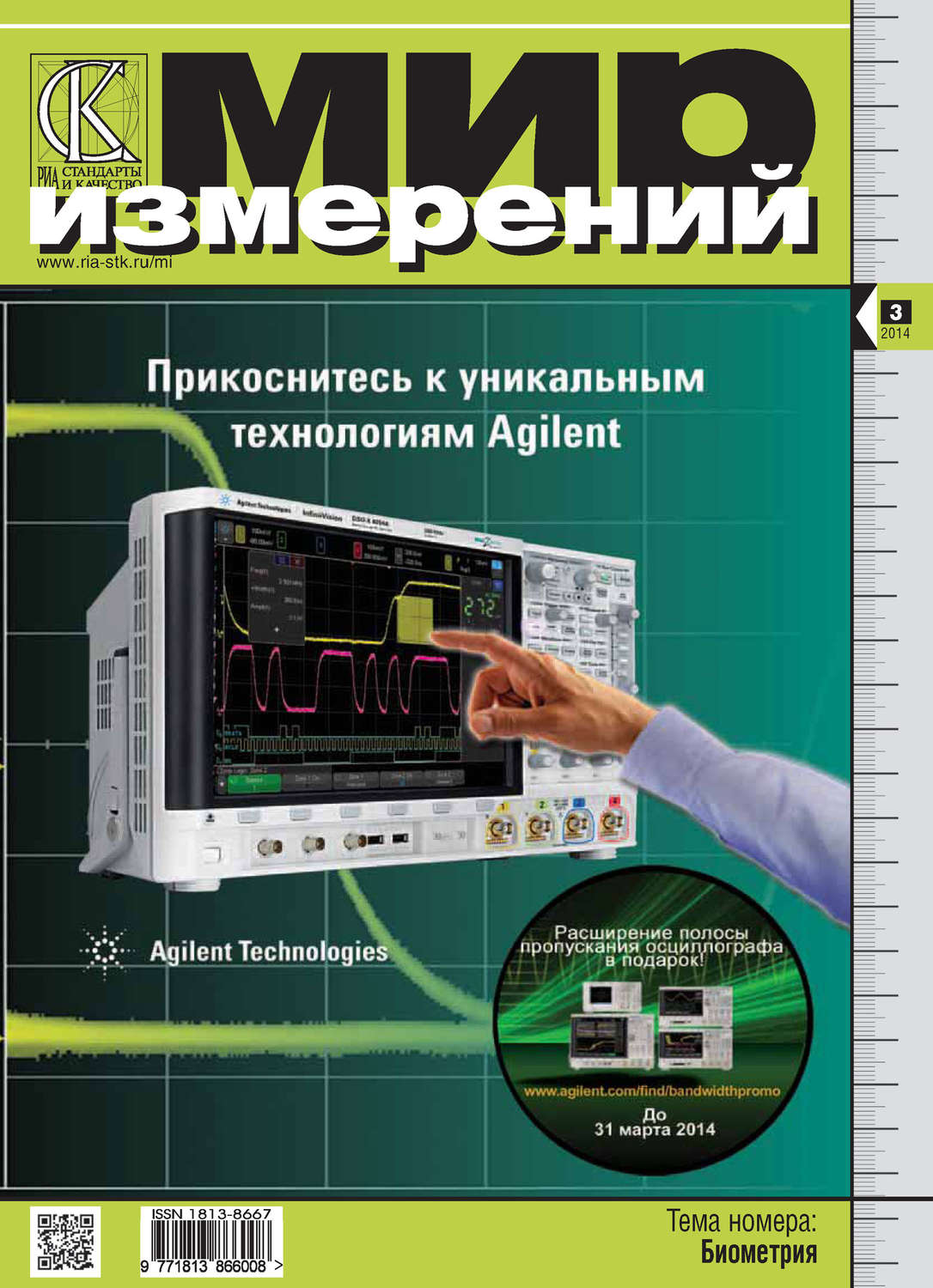